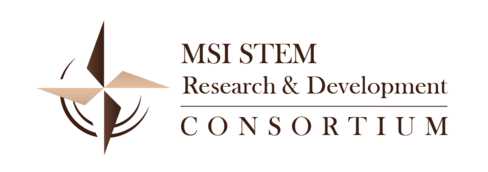 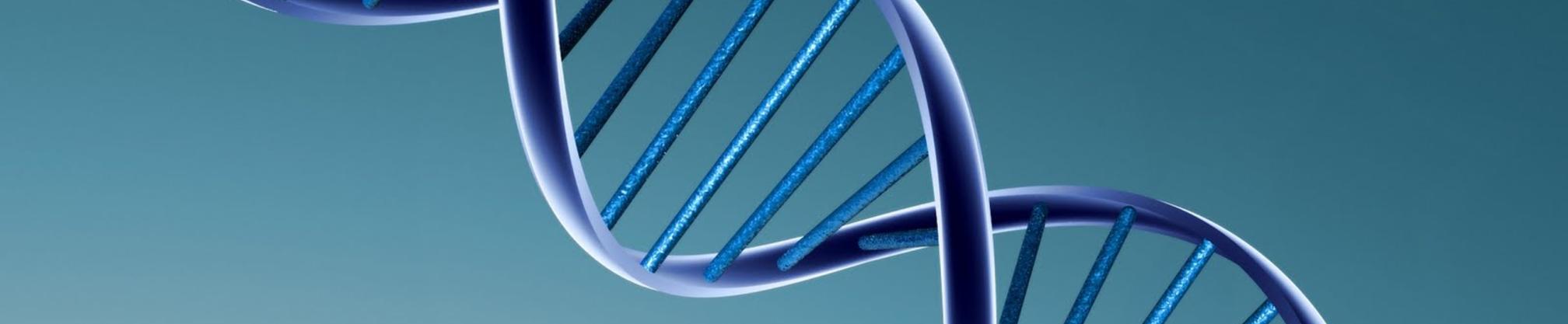 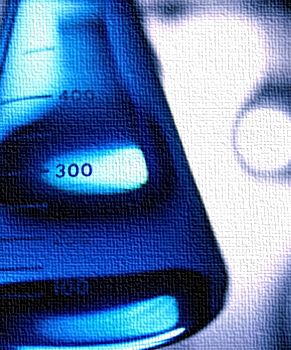 21st Annual NSPAA Technical Assistance Workshop Series
Expanding Sponsored Programs & Research Possibilities with Contracts:  Understanding the Requirements for Success
MSI STEM Research & Development Consortium
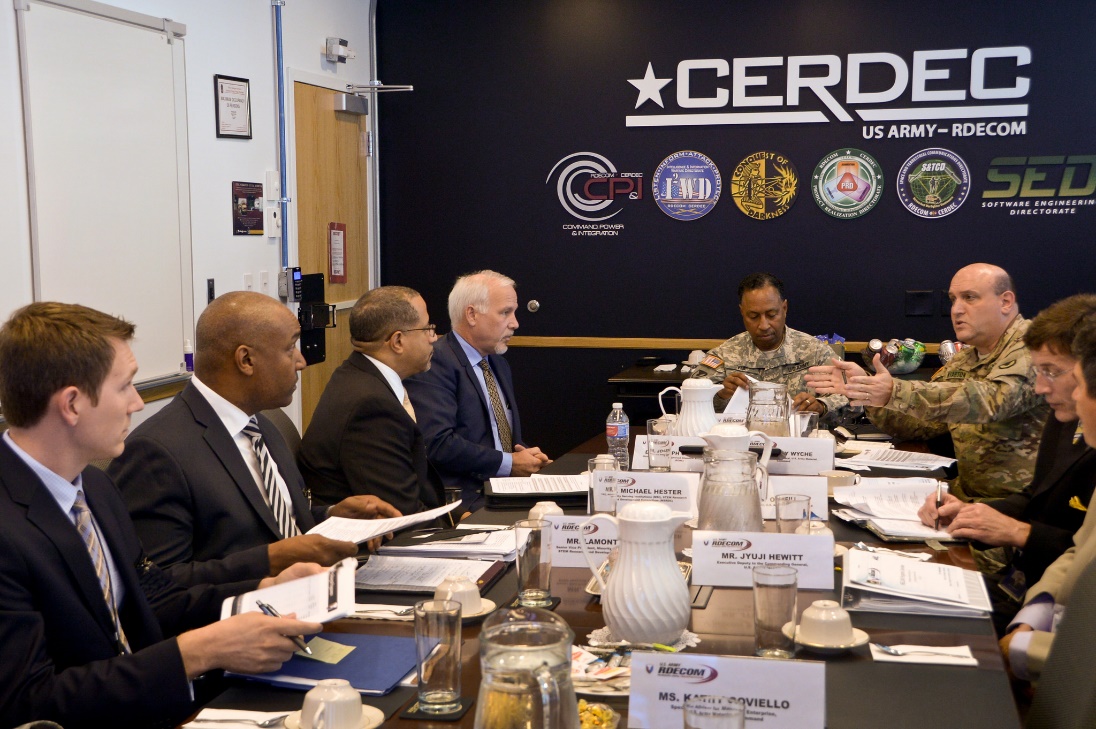 Consortium developed under the National Defense Authorization Act (NDAA) for FY2010, Section 252

“Establishment of program to enhance participation of historically black colleges and universities and minority serving institutions (HBCU/MI) in defense research programs”
Section 252 program objectives:
enhance the research and educational capabilities of these institutions
encourage their participation in Defense Research, Development, Test & Evaluation (RDT&E)
increase the numbers of graduates engaged in national defense research
encourage research and educational collaboration between these institutions and other institutions of higher education, government defense organizations and the defense industry
MSI STEM Research & Development Consortium
501(c)3 Nonprofit Organization 
Began operations in January 2015 with an $86M Cooperative Agreement 
Agreement awarded by US Army Research, Development & Engineering Command (RDECOM), Edgewood Chemical & Biological Center (ECBC)
Primary goal to engage MSIs in basic, applied & advanced research for Department of Defense and civilian agencies 
Membership of 41 minority serving institutions
Free and open to all MSIs
Significance of the MSRDC Cooperative Agreement
Direct, quick and easy research funding vehicle for government agencies
Introductions to collaborative partners in academia, industry and others
Exposure to congressional level interest in the program
Fast track opportunity to build research capacity and resources
Competition limited to consortium members only
Ability to circumvent traditional competition & negotiate direct awards
How the Consortium Works
Calls for White Papers
Watch for announcements at msrdconsortium.org or fbo.gov
Review Technology Objectives for alignment with your capabilities
Submit a White Paper 
If invited, submit a solicited research proposal
Negotiate final award
Business Development Proposals
Understand Federal research funding priorities and the alignment of your capabilities
Identify and develop relationship with technical point of contact 
Market your capabilities as solution to POCs technical priorities
Submit concept/white paper and/or research proposal
Negotiate a non-competitive, direct award
The Consortium:  Your Opportunity
Government
Your Institution
MSRDC
Our Initial Success
Awarded over $2M for first research projects in the following fields.
Predictive Toxicology
Chemical & Biological Protection
Chemical & Biological Sensing

First projects awarded to the following institutions
Albany State University
City College of New York
Fisk University
North Carolina Agricultural & Technical State University
University of Texas at Rio Grande Valley
North Carolina Central University
University of Texas at San Antonio
Upcoming Opportunities
DARPA Science Forum Webinar – Friday June 10, 2016 at 1:00pm – 3:00pm 
Overview of DARPA’s research portfolio 
Presentations from the Directors of six of DARPA’s technical offices 
Two additional presentations from offices that manage special projects and the transition of funded technologies into DoD capabilities. 
Register at www.msrdconsortium.org
Calls for White Papers
More Info @ www.msrdconsortium.org
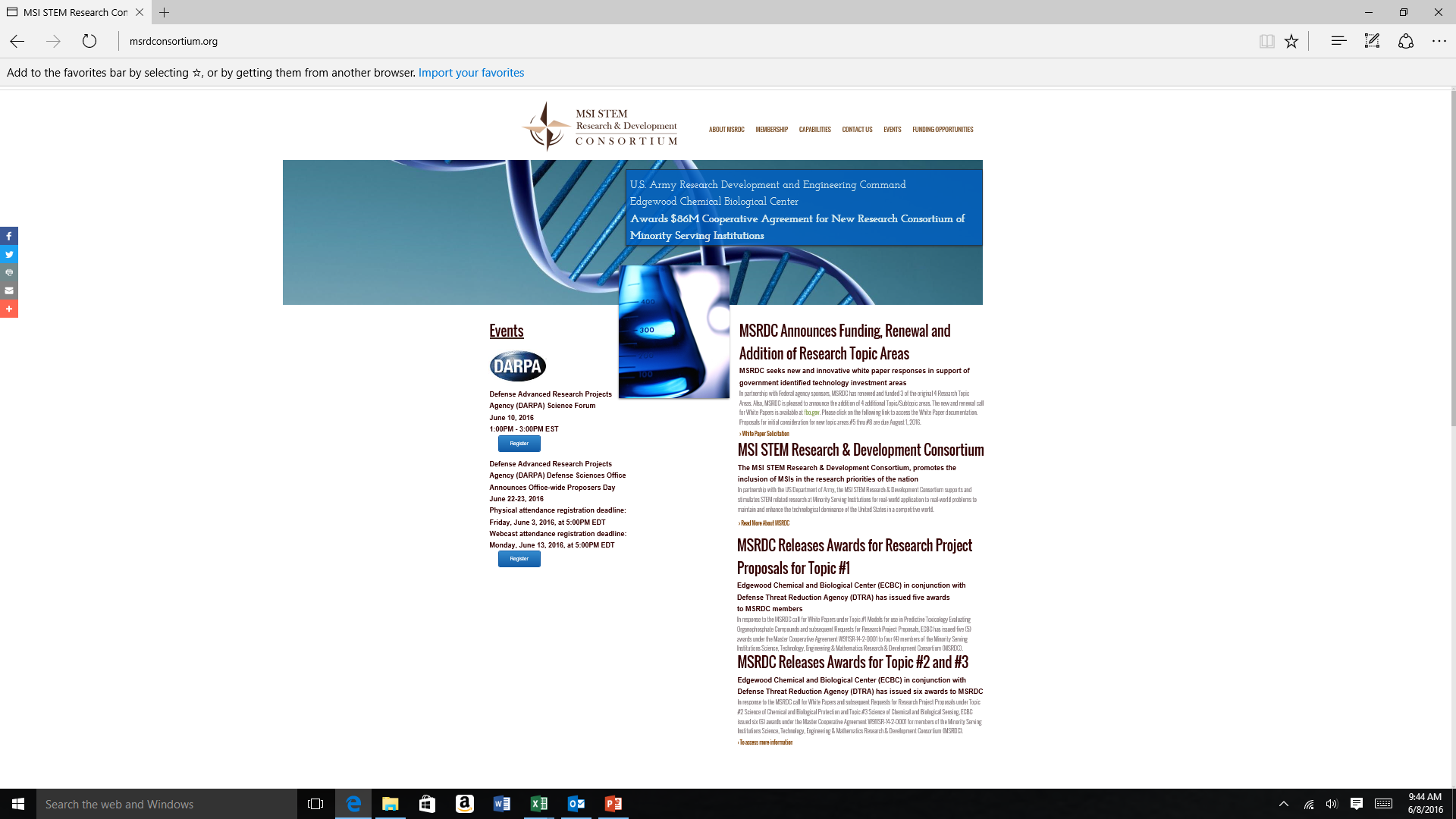